PPT模板使用说明
既有的文本框都可以插入您需要填写的内容，已经写有文字的部分也可以选中修改。
导航页小标题的数量可以根据情况选中它们进行增删。
整张幻灯片的配色请选用模板主题色，用同一种颜色的不同深浅来区分层次，这样看起来会更和谐。
本套幻灯片使用的主题字体是「华文中宋」和「华文楷体」。
双击图表，点击「设计」选项卡中的「编辑数据」按钮，即可对图表的数据组数和内容进行修改。

本套模板由复旦大学OA社制作
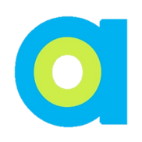 会议进程划分
插入头像
小节小标题
在这一部分，报告人XXX将做《XXX》主题的报告。
柱状图和饼状图
感谢您的到来